Письмо
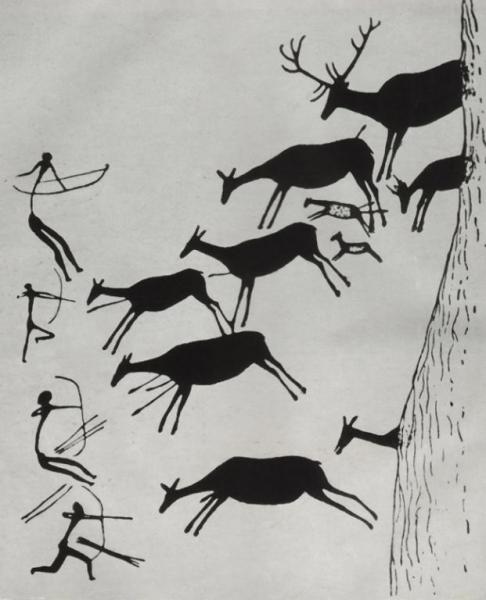 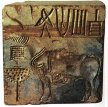 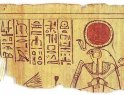 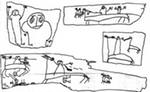 Редьярд Киплинг «Как было написано первое письмо»
Виды писем
Дружеские
Поздравительные
Официальные
Письмо в газету
Эпистолярный жанр(жанр письма)
Требования к письму:
Грамотность
Аккуратность
Корректность
Последовательность
Здравствуйте
До_свидания
Строение письма
1.Приветствие2.интерес к делам адресата3.основная часть4.прощание, пожелания5.подпись, дата
Адресат и адресант
Адресат
Адресант